מצרף במדעים - חט"ב
שקמה, נאוה, גלית ואורן - הרב תחומי עמק חרוד
המוטיבציה:
תוכנית הלימודים במדעים בכיתה ח' –תכנית רב תחומית

תהליכי שינוי הפועלים בבית הספר מתוך רצון ליצור למידה משמעותית.

מרכז היזמות
הרעיון הארגוני-פדגוגי: חלוקת השנה לשלישים
שליש ראשון:  לימודי מבואות
שליש שני: קורסי בחירה - סבב ראשון
שליש אחרון: קורסי בחירה - סבב שני

הבחירה מתוך: אקולוגיה, פיזיולוגיה של האדם, כימיה וטכנולוגיה
"קורס בפיזיולוגיה- " לבריאות מכל הלב
בקורס למדו הילדים על מערכות בגוף האדם:
מערכת ההובלה, מערכת הנשימה ומערכת העיכול - כל מערכת לוותה במעבדה מסכמת.
תוצרי סיום הקורס -
התלמידים הגרילו בעיה פיזיולגית, חקרו אותה ולבסוף יצרו ערכת בריאות "המקלה" על הבעיה.
לדוגמא: סוכרת, הפרעות קשב וריכוז, יתר לחץ דם ועוד
תוצרי למידה:
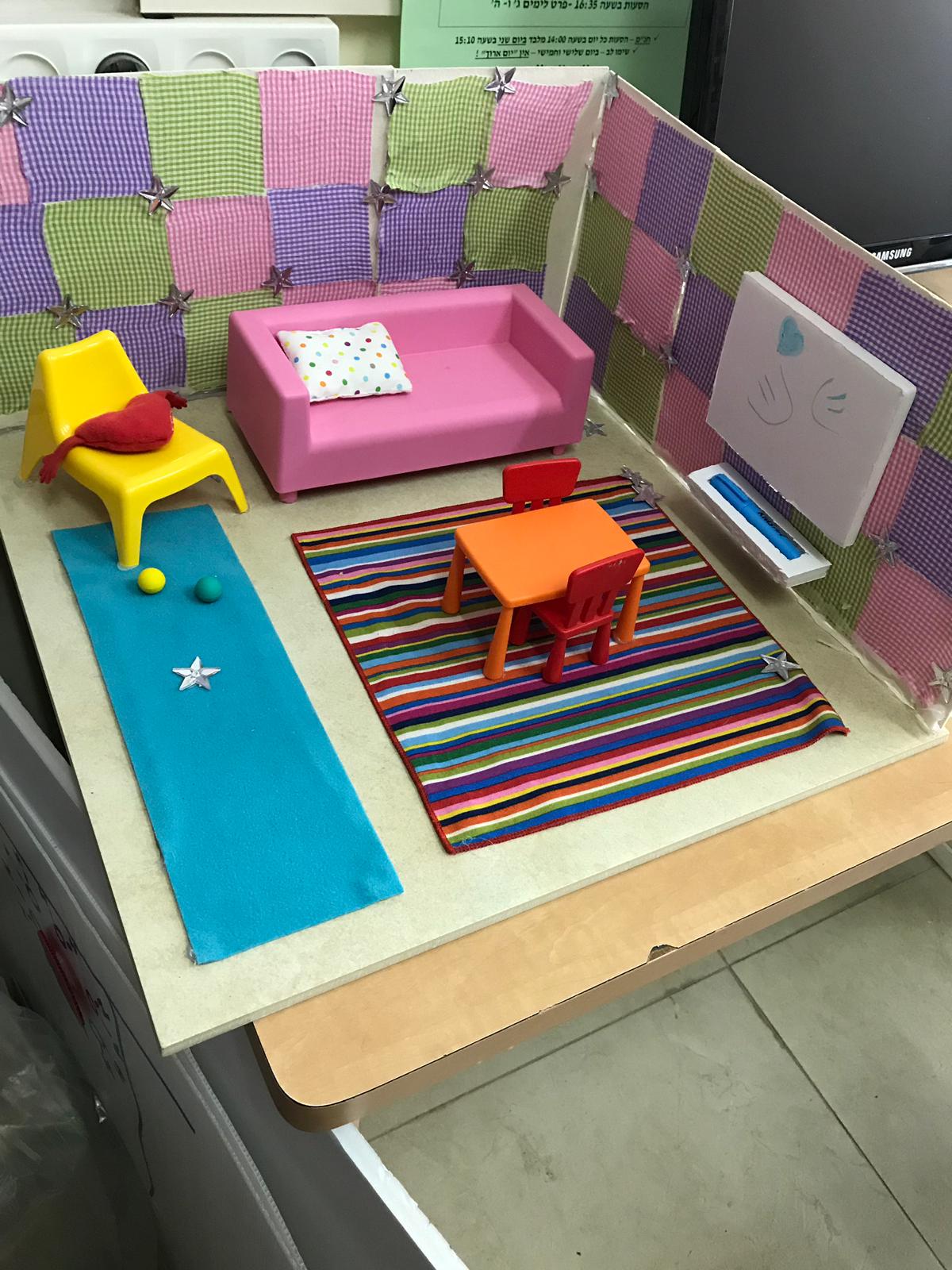 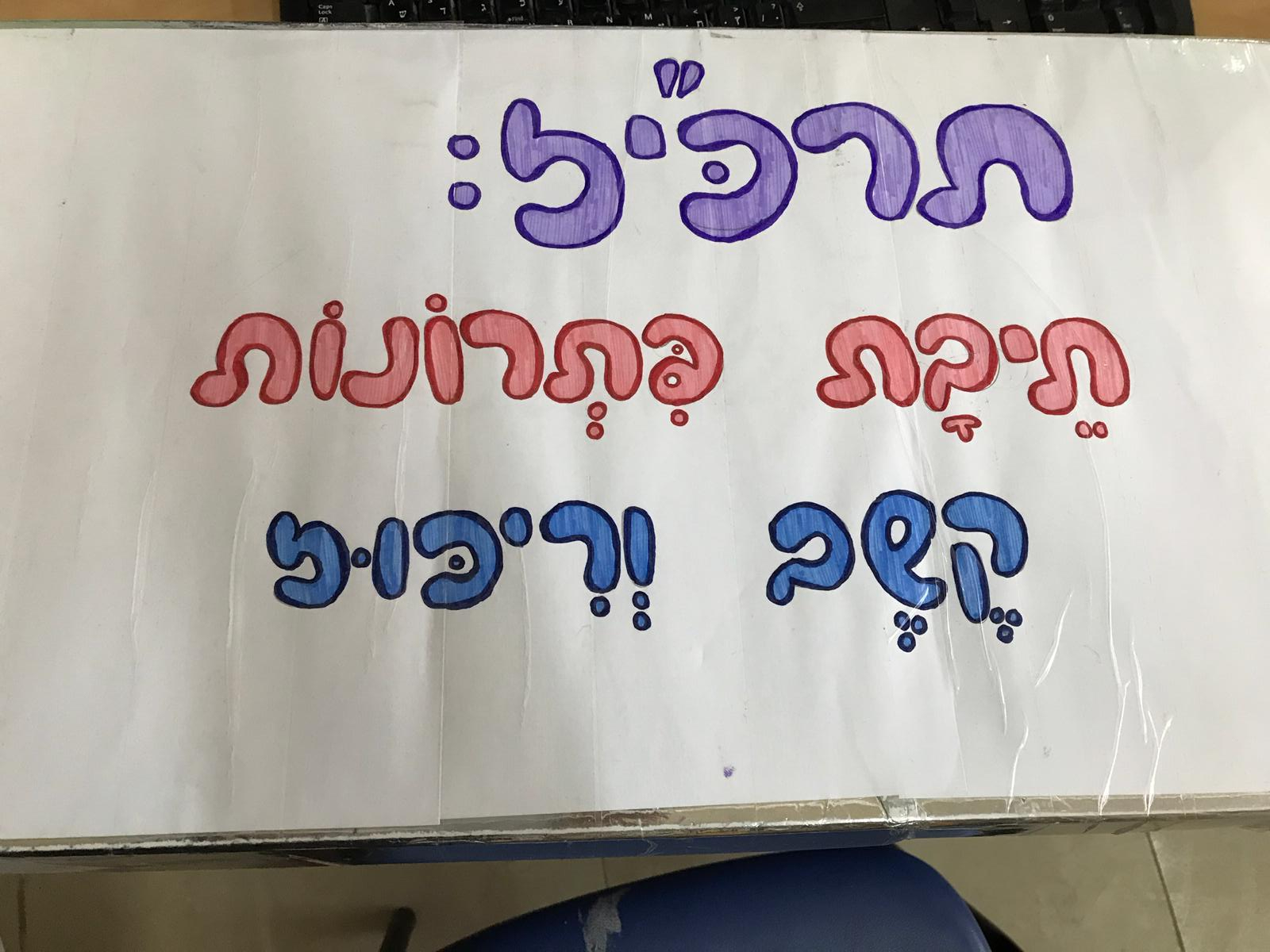 תוצרי למידה:
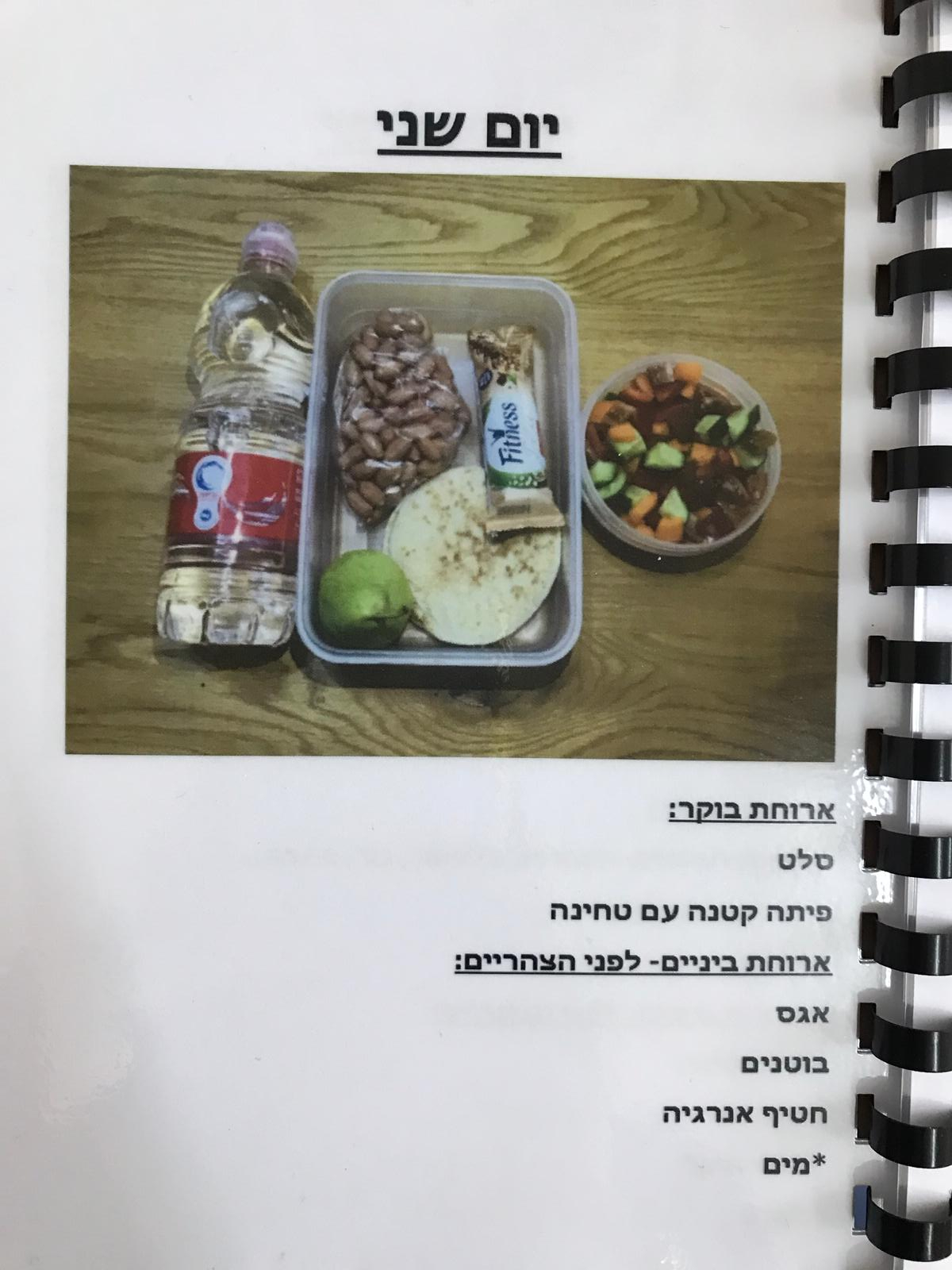 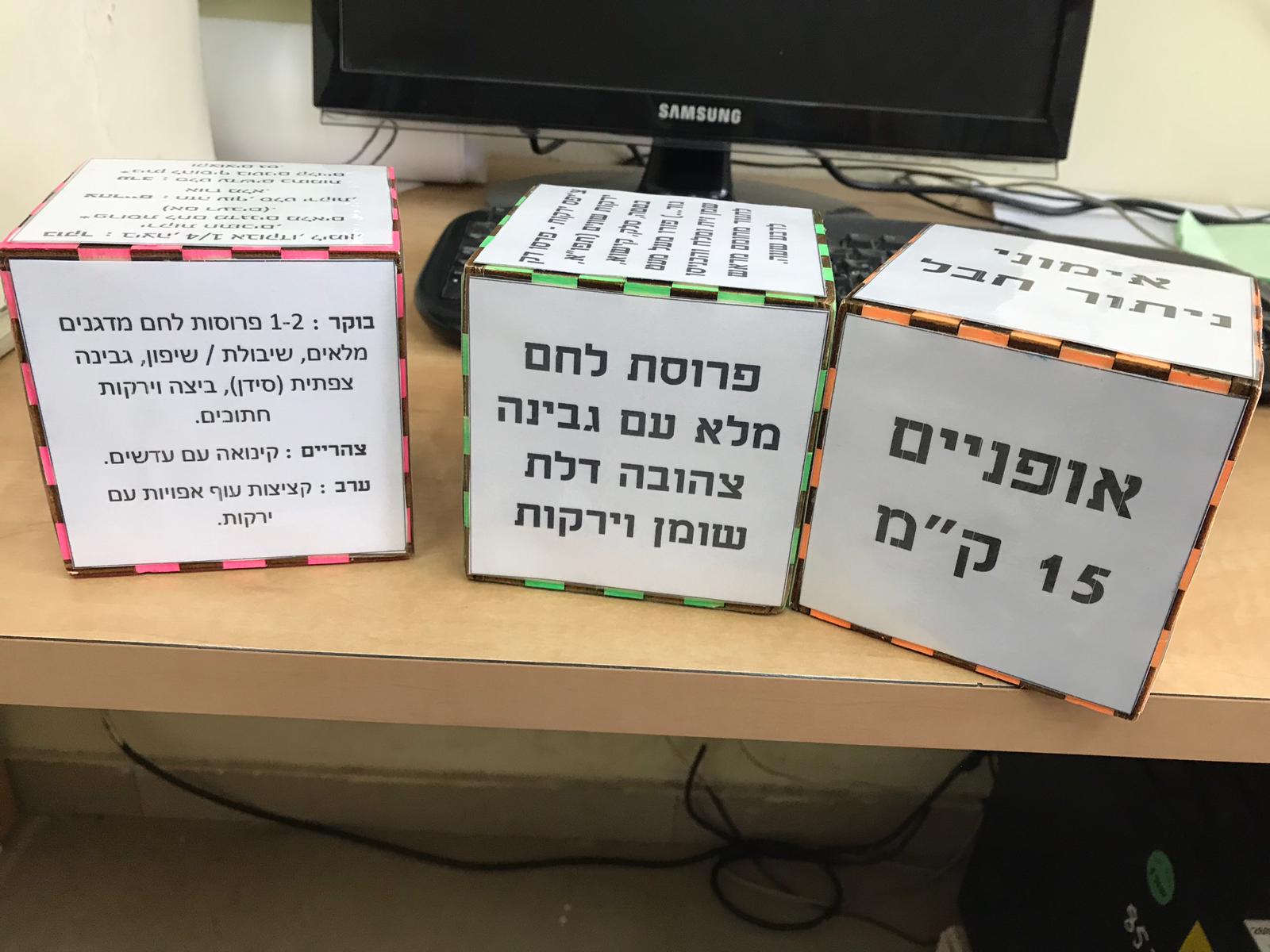 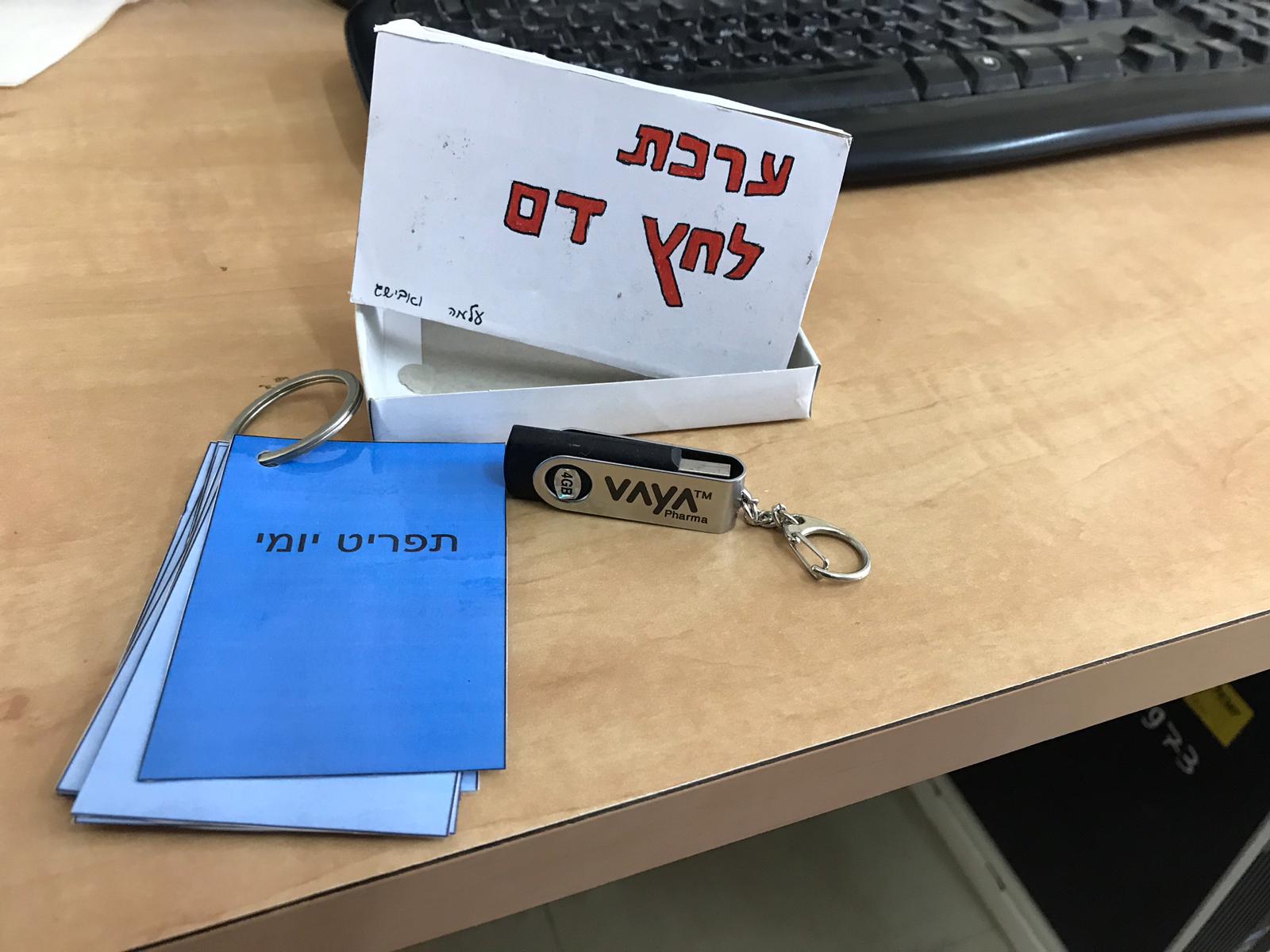 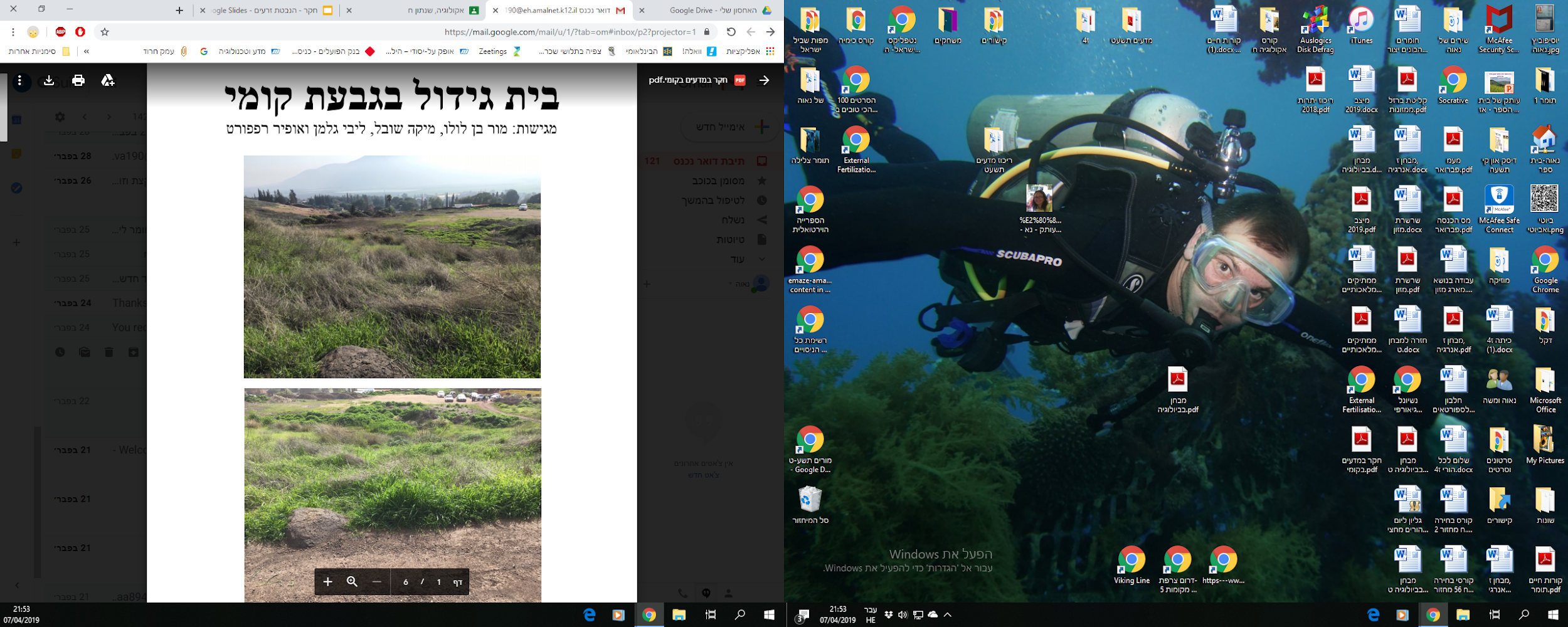 תוצרי למידה:
בקורס אקולוגיה עקבו התלמידים אחר איזור מסויים (גבעת "קומי", ליד בית הספר( והוציאו מידעון על החקר.
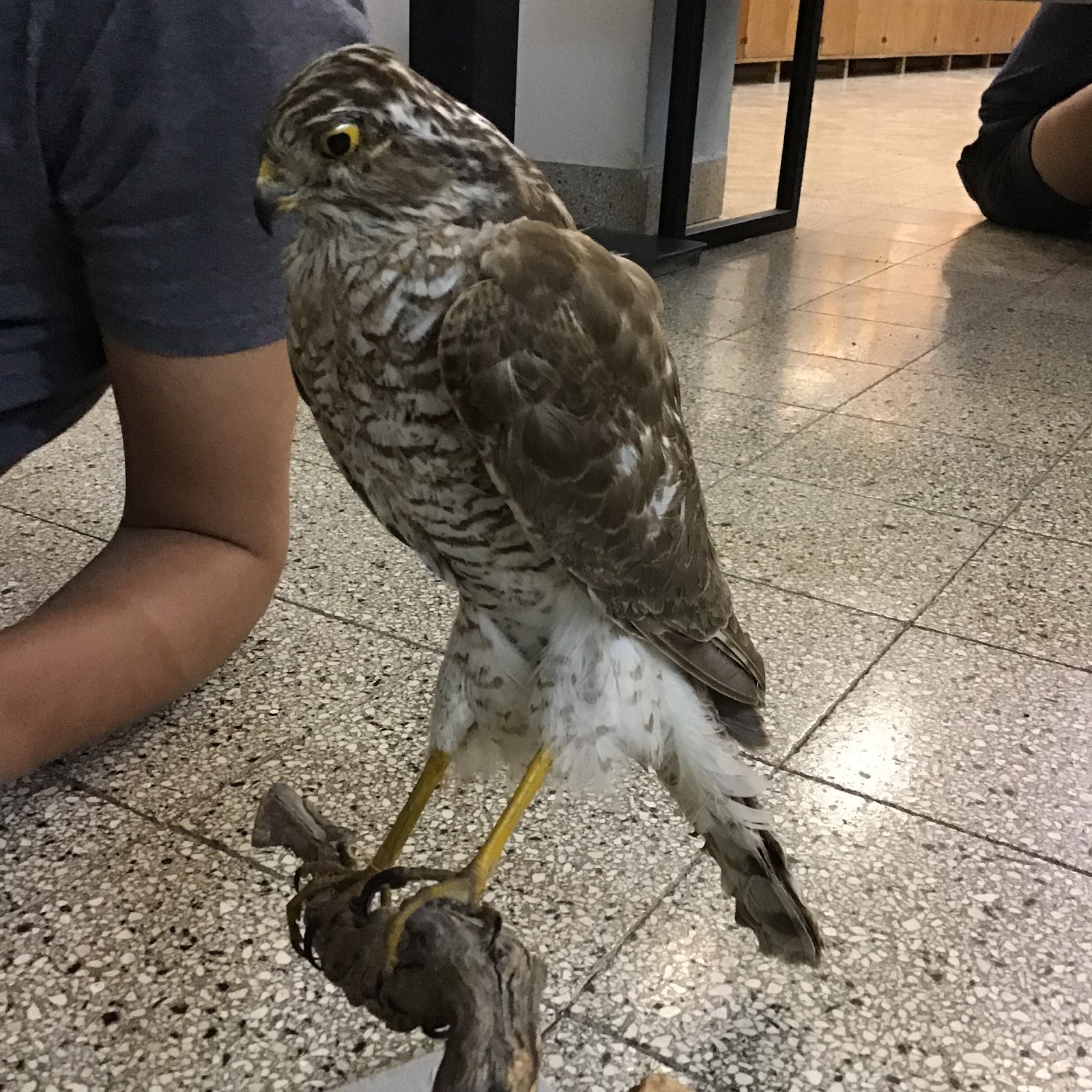 תוצרי למידה:
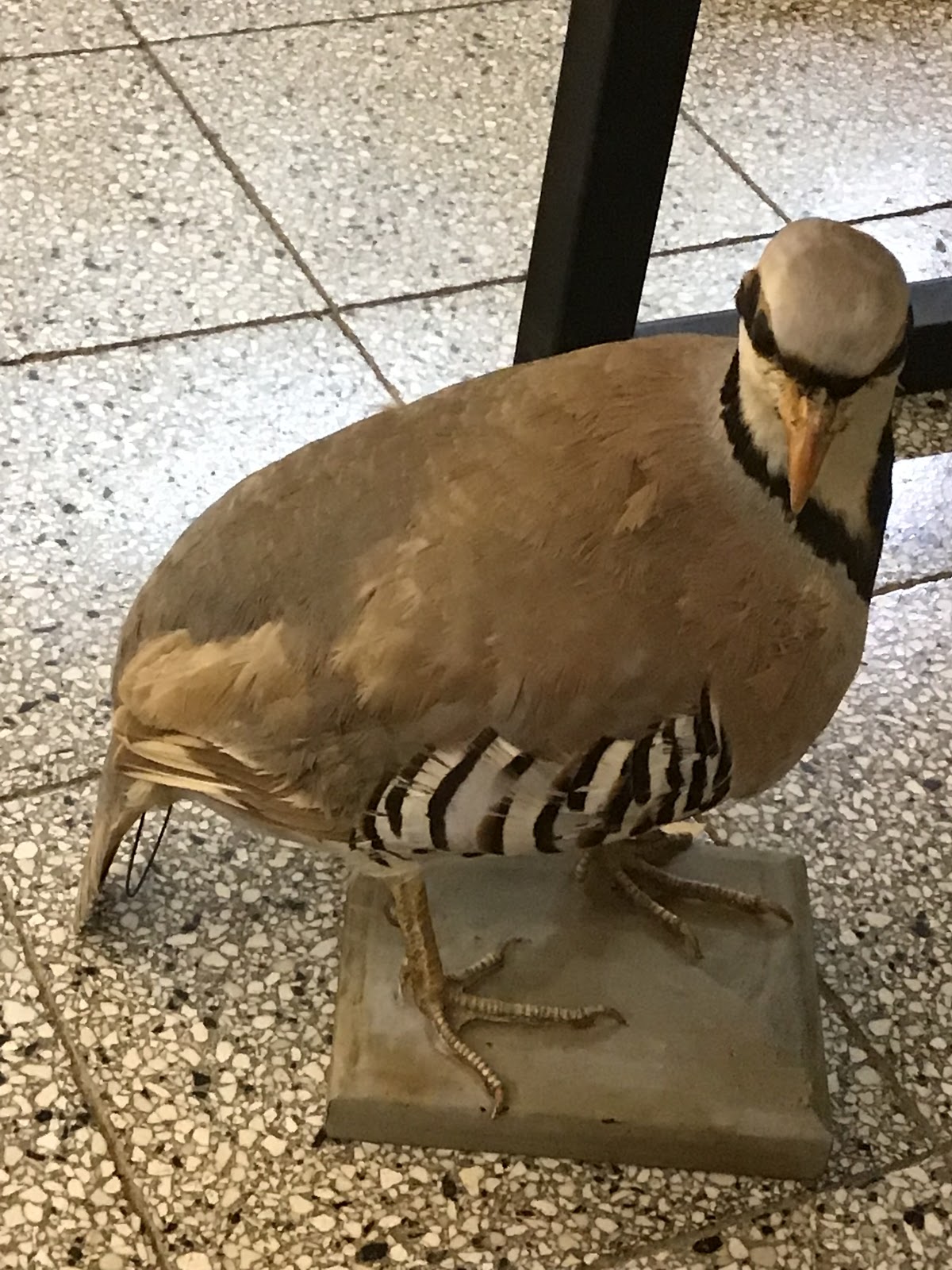 קורס אקולוגיה:
התלמידים נחשפו לבע"ח שבאיזור וחקרו את התאמות בעלי-החיים בעזרת פוחלצים.
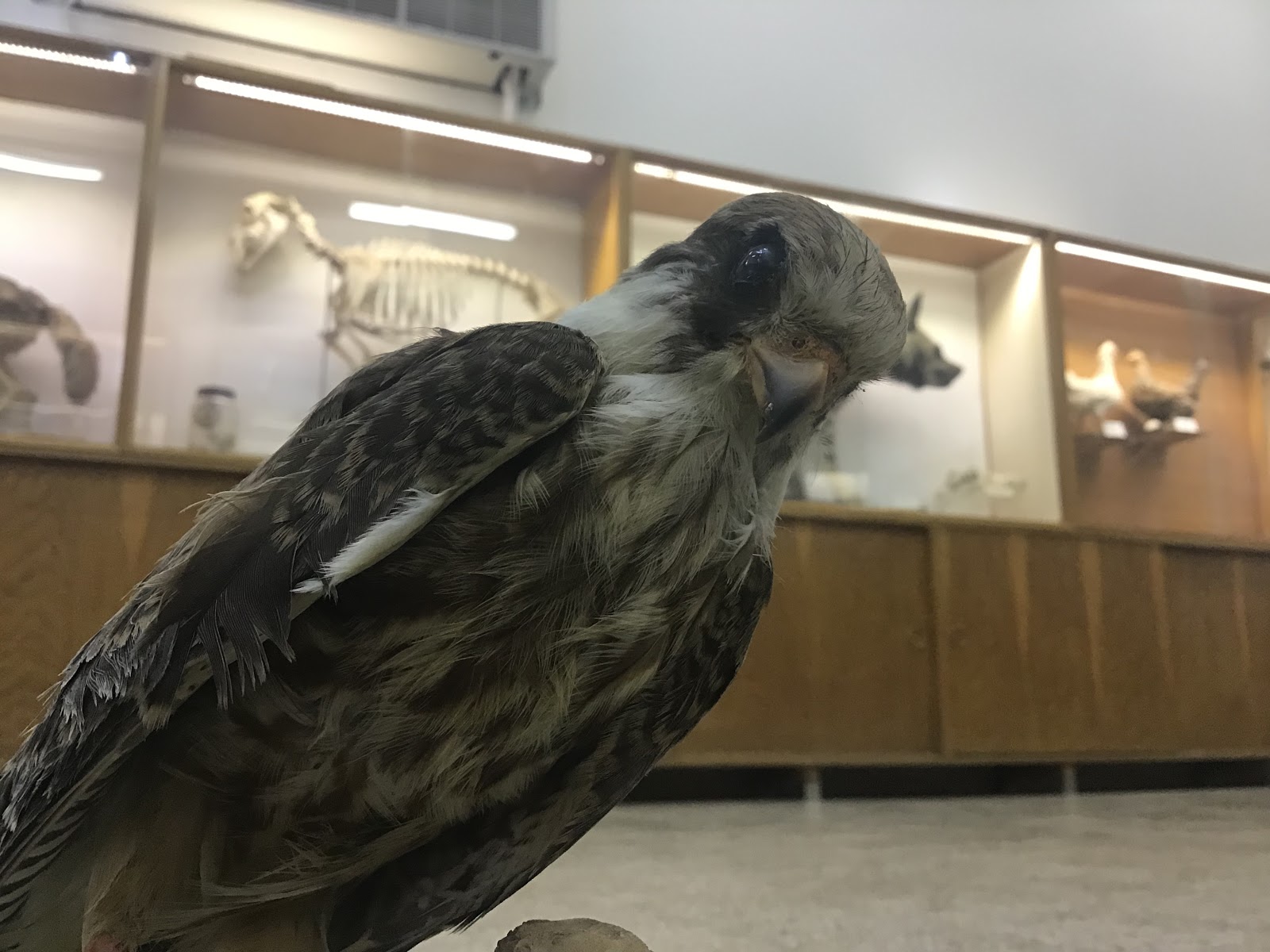 קורס טכנולוגיה תוצרי למידה:
המשימה: לבנות מוצר טכנולוגי "שיעיר אותנו בבוקר".
התוצאה:
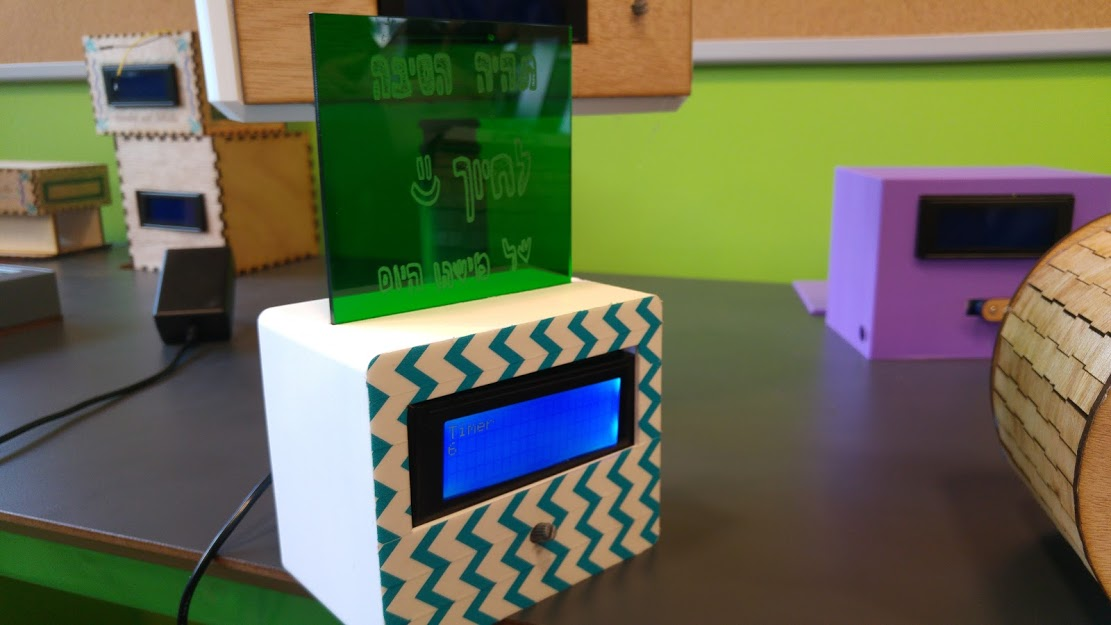 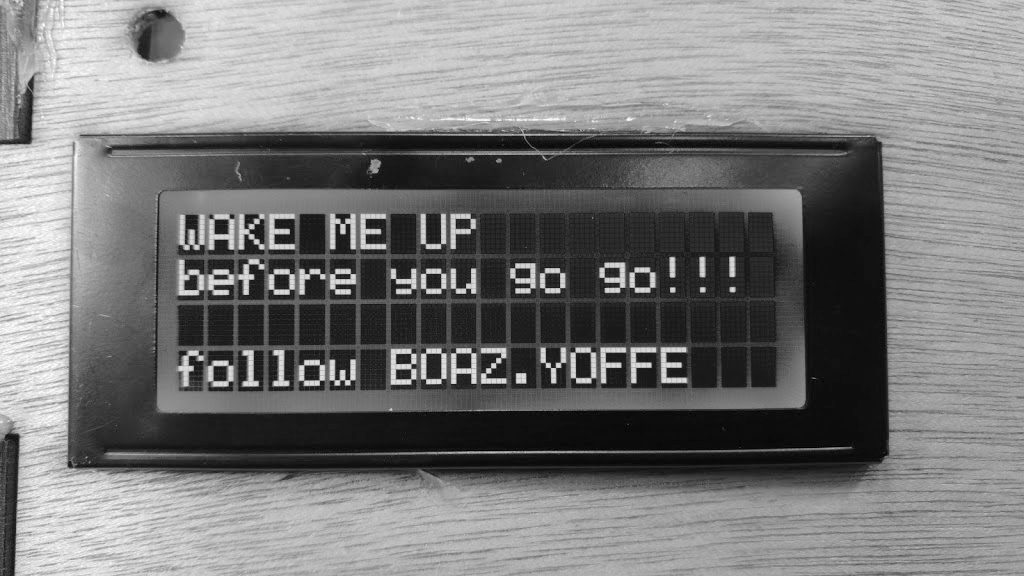 [Speaker Notes: השעון - נולד מתוך צורך אמיתי להתעורר בבוקר (ולא מהנייד)
חיבור לסדנת מייקרים]
קורס טכנולוגיה תוצרי למידה:
המשימה: לבנות מוצר טכנולוגי "שיעיר אותנו בבוקר".
התוצאה:
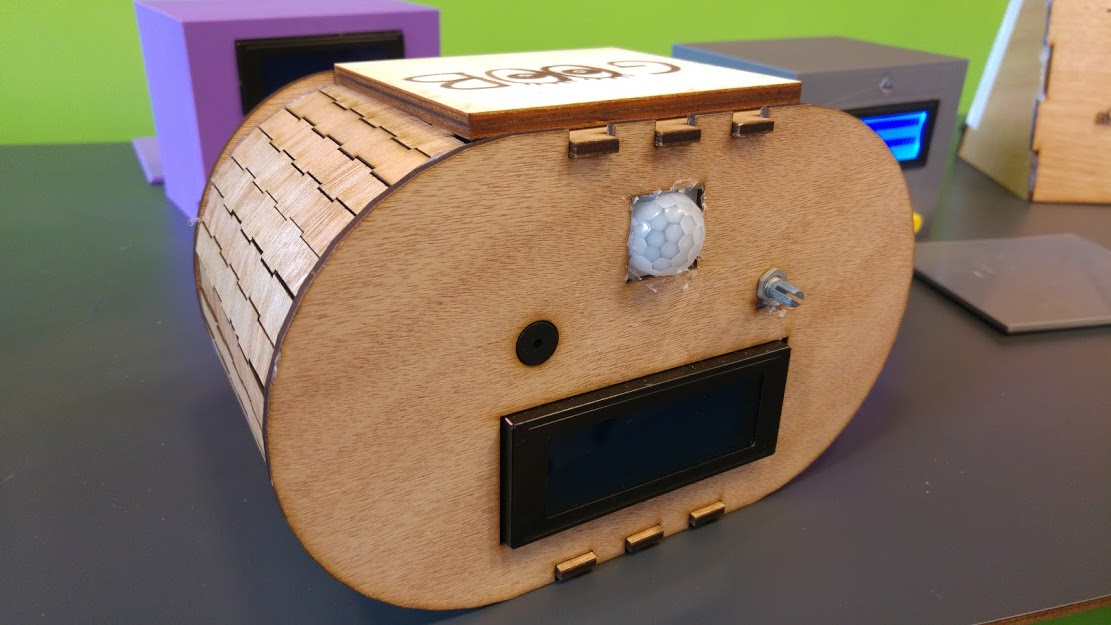 [Speaker Notes: השעון - נולד מתוך צורך אמיתי להתעורר בבוקר (ולא מהנייד)
חיבור לסדנת מייקרים]
תוצרי למידה כימיה:
המשימה:
יצירת קטלוג של חברה להפקת 
הפעלות ימי הולדת במדעים.

קישור לקטלוג: https://www.flipsnack.com/emekharod/-.html
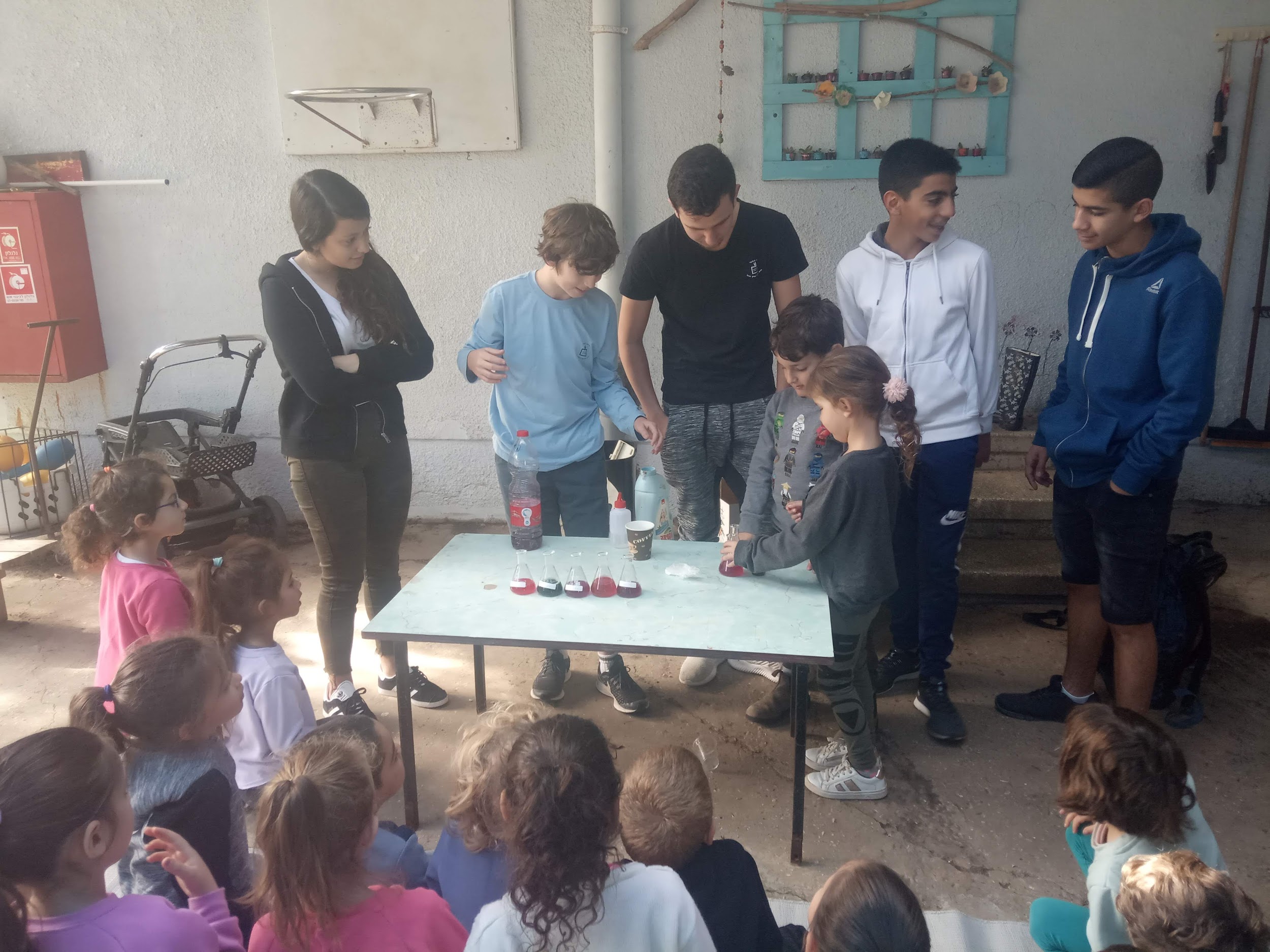 [Speaker Notes: עבודה מול הקהילה - מפגש עם העולם האמיתי]
תוצרי למידה כימיה:
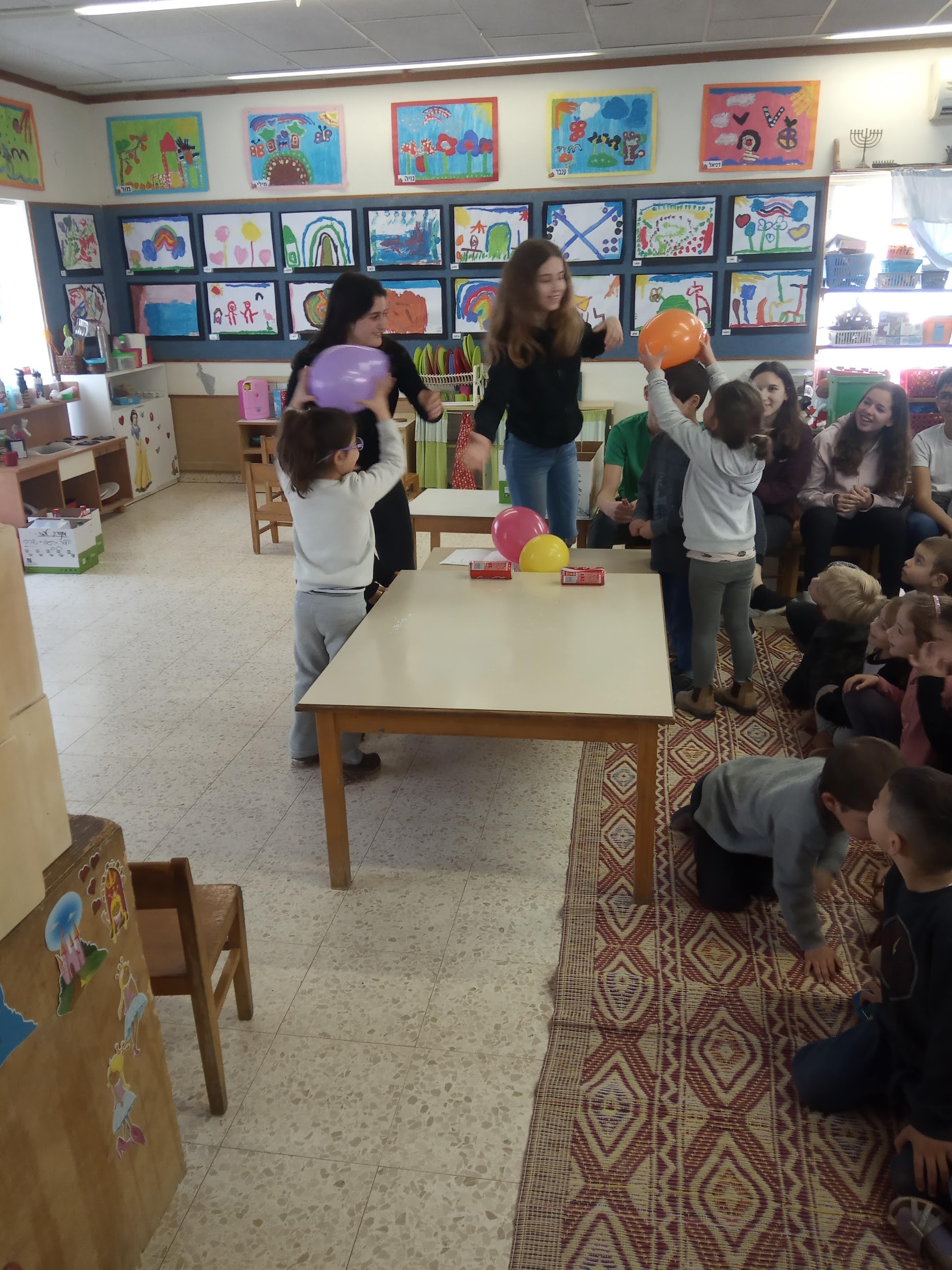 פעילויות הדגמה של חברת ההפעלות התקיימו בגני הילדים של עין חרוד.
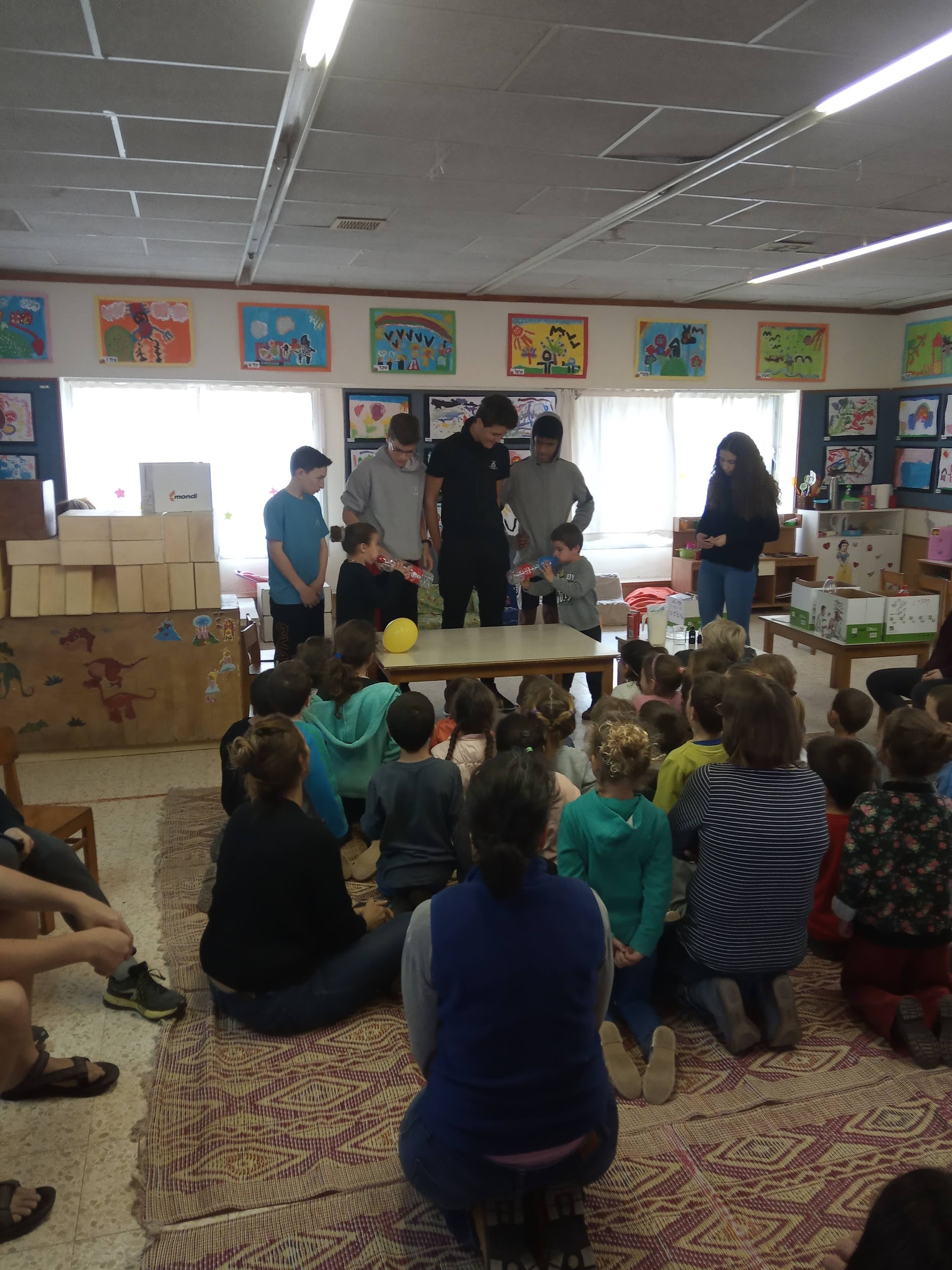 [Speaker Notes: עבודה מול הקהילה - מפגש עם העולם האמיתי]
ציטוטי תלמידים
"אפשר להישאר בקורס הזה כל השנה"?
"למה אנחנו לא לומדים יותר שעות מדעים"?
[Speaker Notes: לרשום ציטוטים המעידים על הצלחת השינוי]
דילמות ושאלות בלתי פתורות
מיצ"ב במדעים -אין מענה להספק החומר הנדרש על מנת להצליח במיצ"ב.
עבודת צוות- עדיין יש תלות בכל קורס במורה המפתח. שיקולי מערכת במידה ומורה מתחלף,